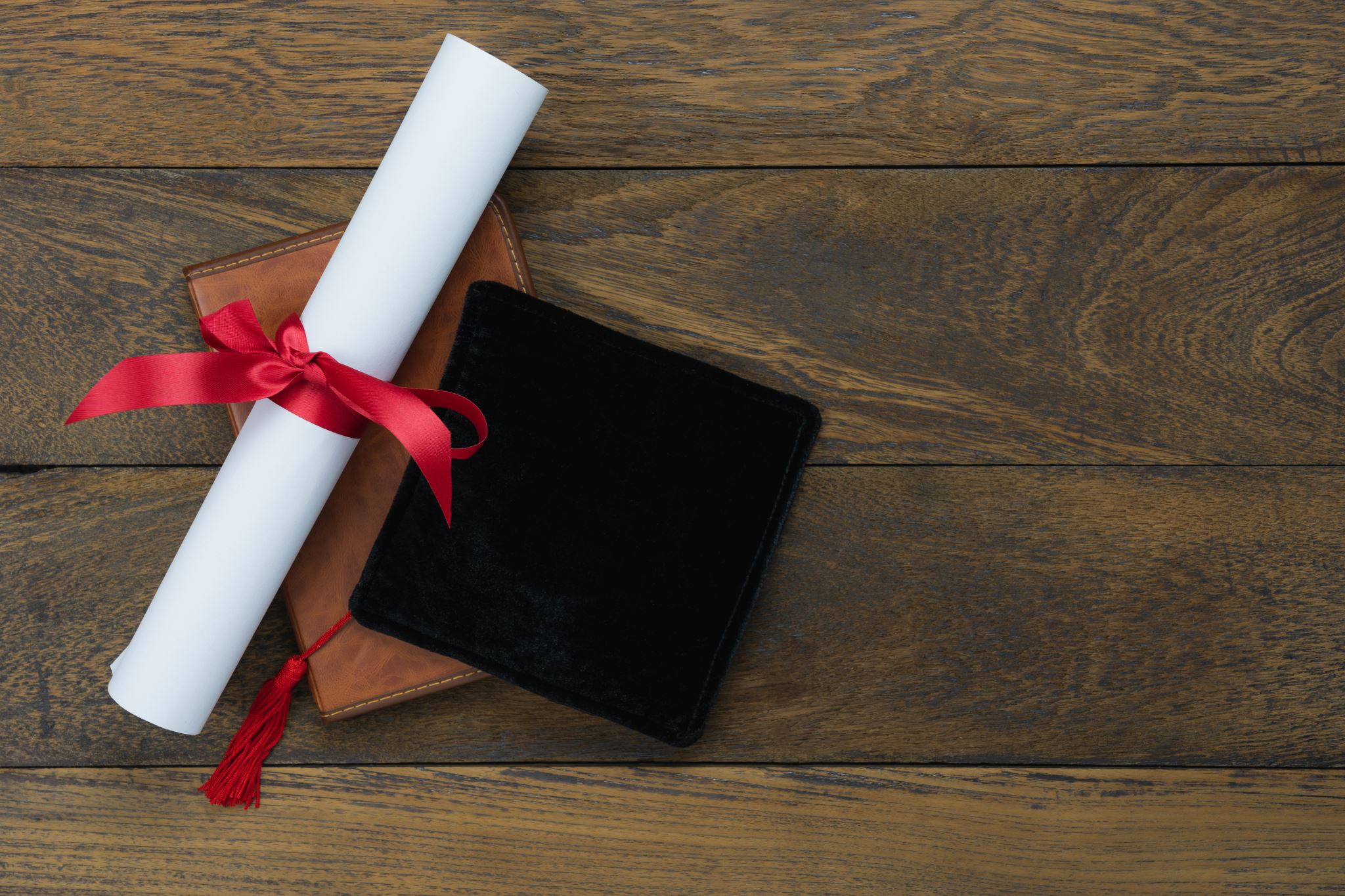 Samhita Som
Pre-Amendment Court Cases
the India Maternity Act Amendment 2017
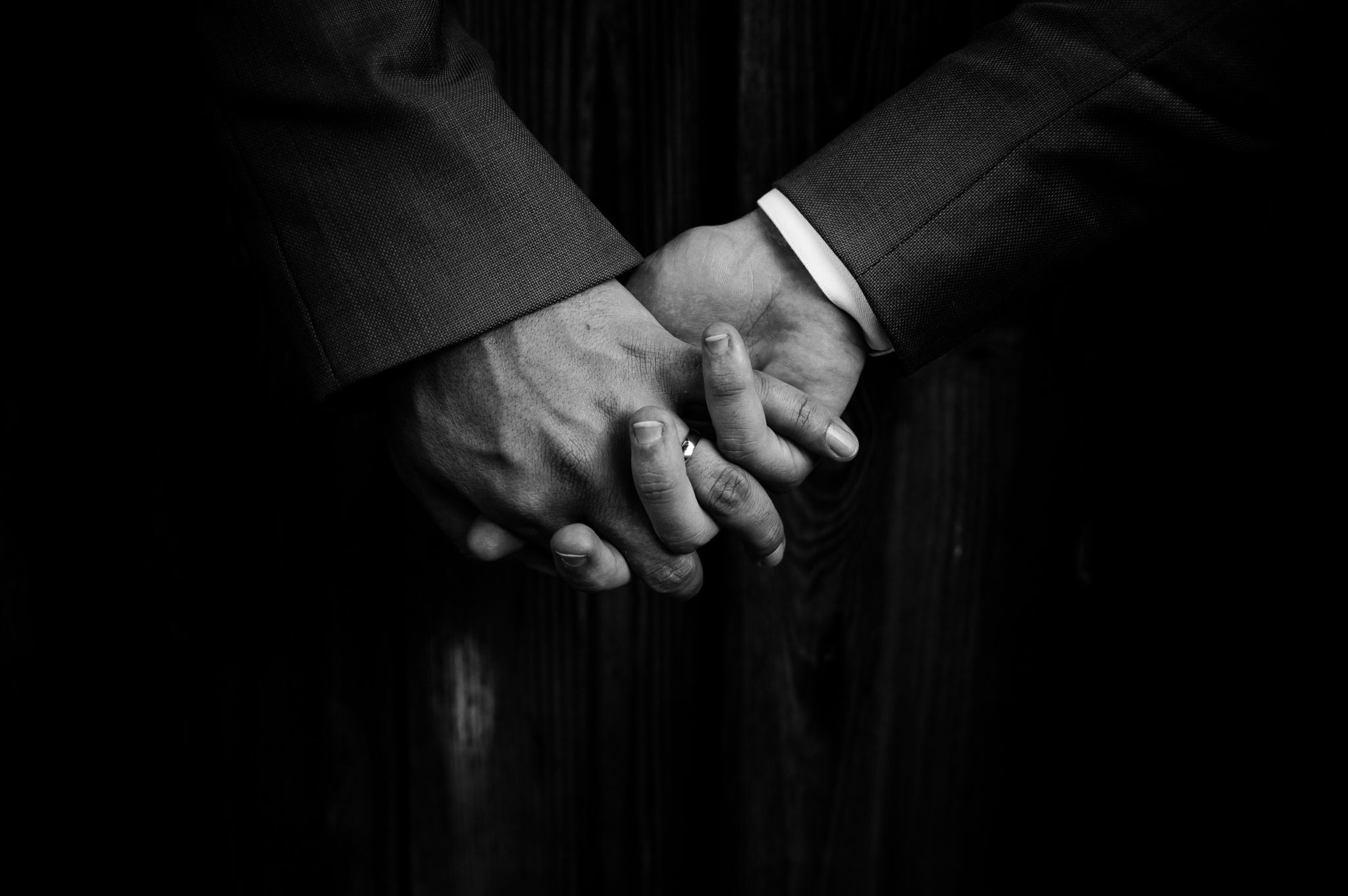 The Indian Maternity Benefit Act of 1961, was amended in 2017. It is meant to regulate the employment of women before and after childbirth and provides maternity benefits. 

This report reviews the employment conditions of pregnant women before the 2017 amendment as evidenced through important court cases.
FOREWORD
MATERNITY BENEFIT ACT IN INDIA
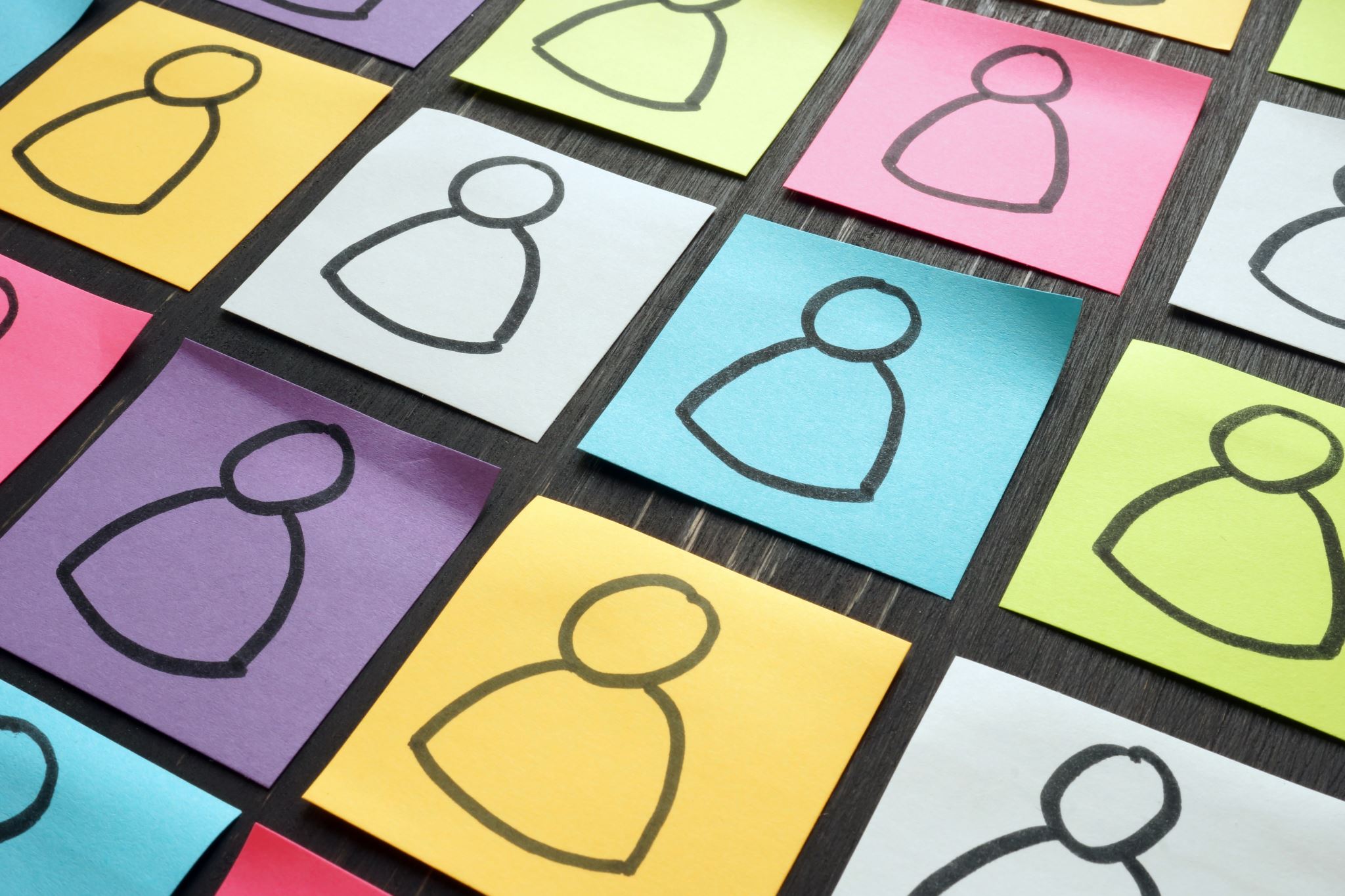 Categories of Maternity Benefit Court Cases
Prior to 2017
Termination of Employment & Payments on account of maternity 

 Denial of Regular Leave on account of maternity

Illegal Service Rules
Index of Court Cases with Categories
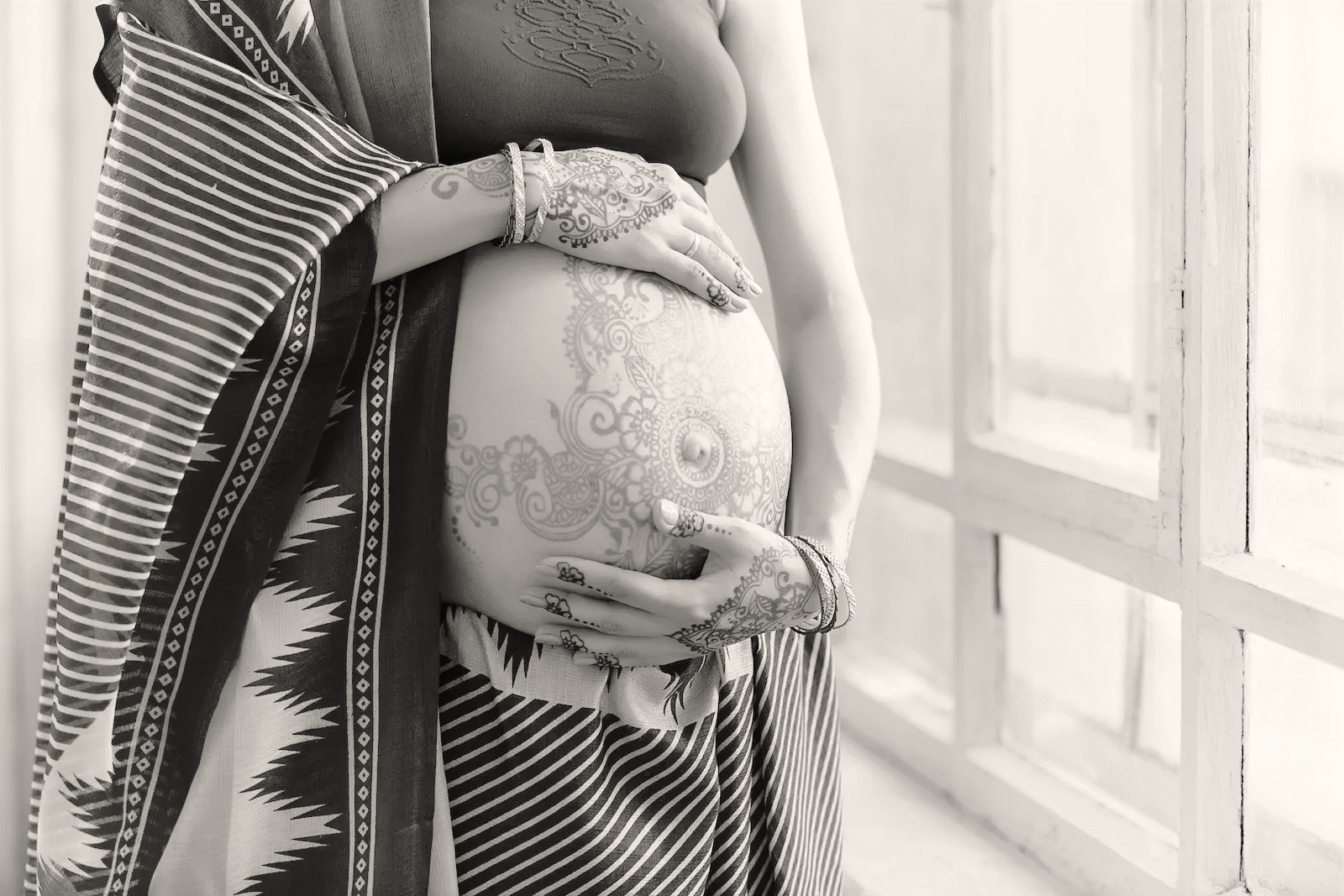 Case #1: Air India vs Nargesh Meerza and Ors, 1981
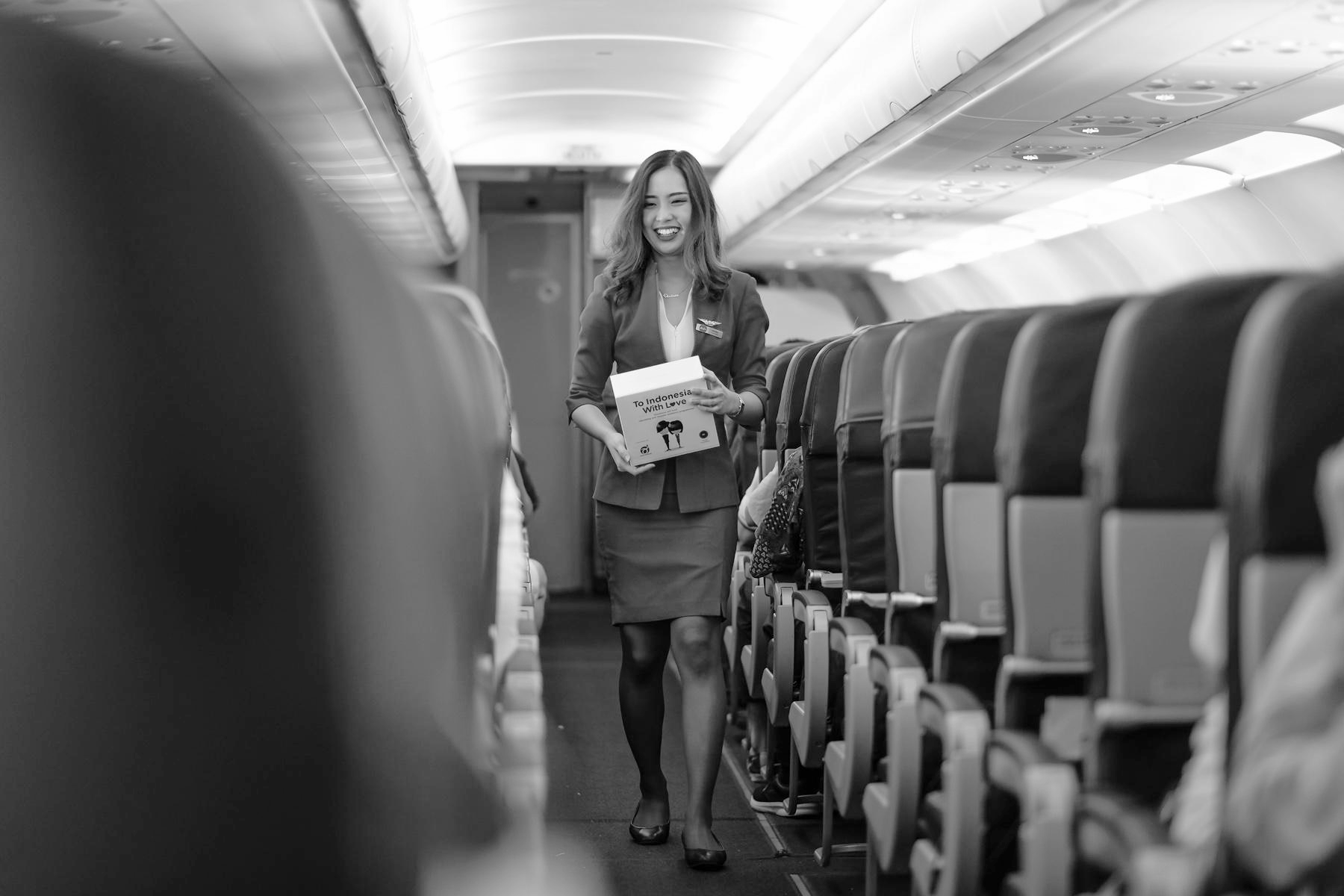 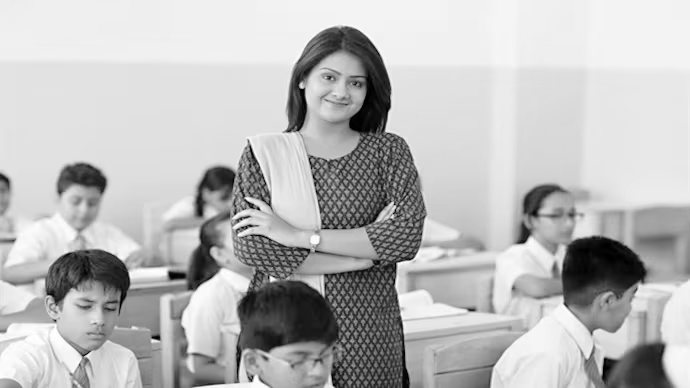 Case #2: Rattan Lal and Ors vs State of Haryana and Ors, 1985
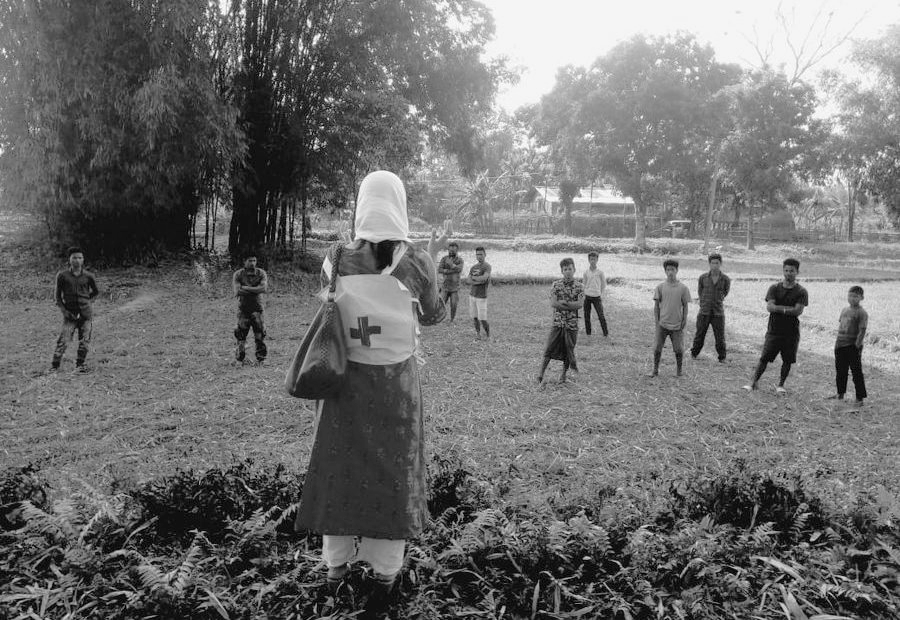 Case #3: K Chandrika vs Indian Red Cross Society, 2006
Case #4: Bombay Labour Union vs International Franchises Pot Ltd, 1965
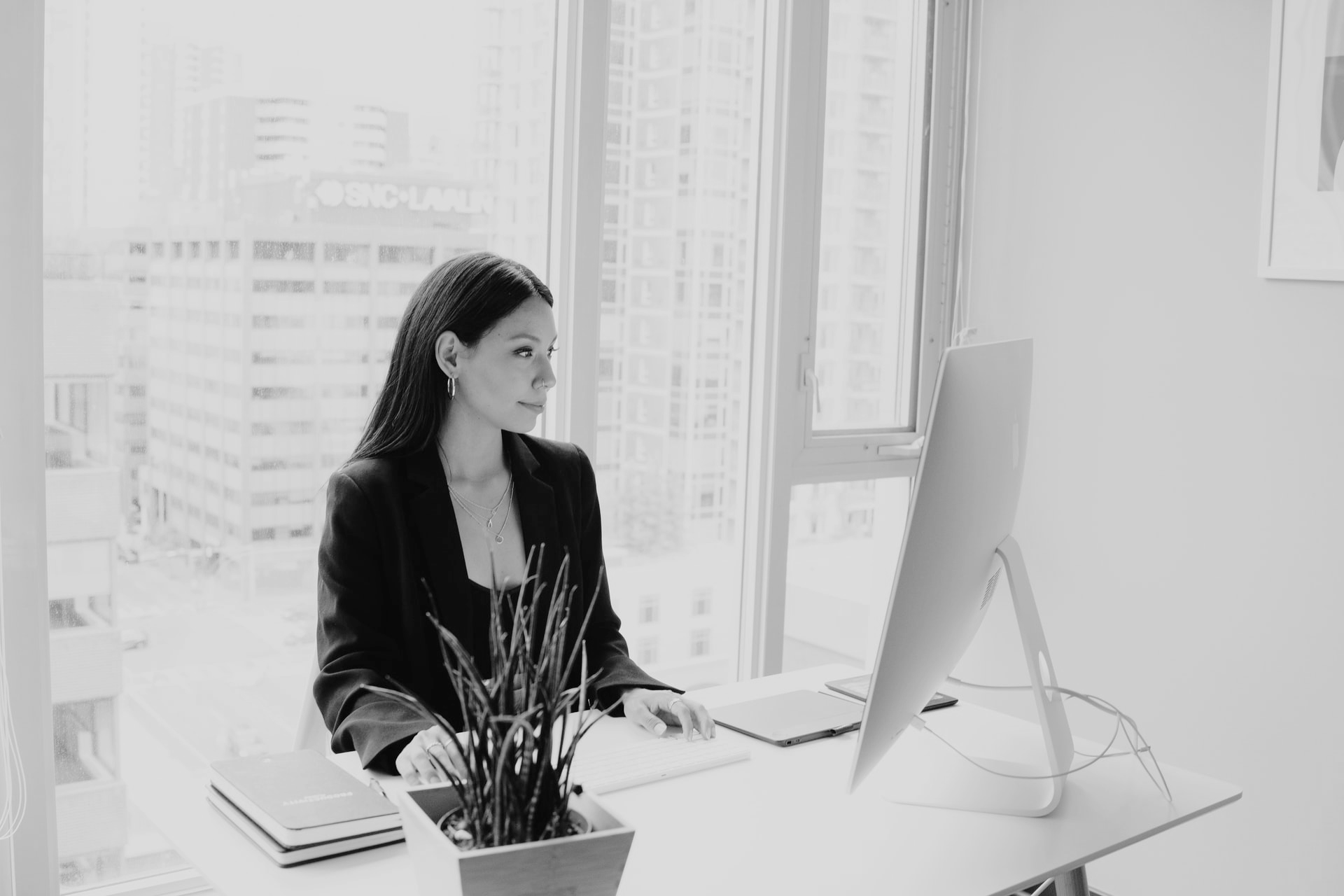 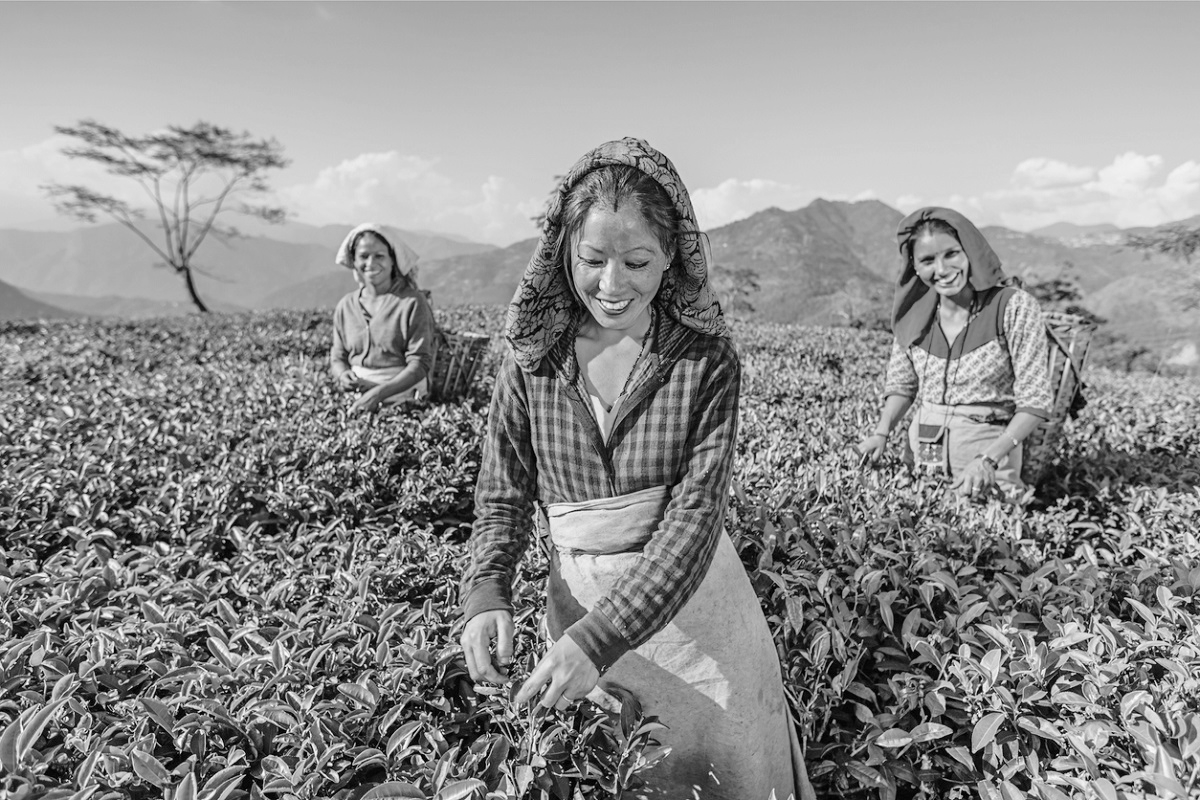 Case #5: Tata Tea Ltd vs Inspector of Plantations, 1990
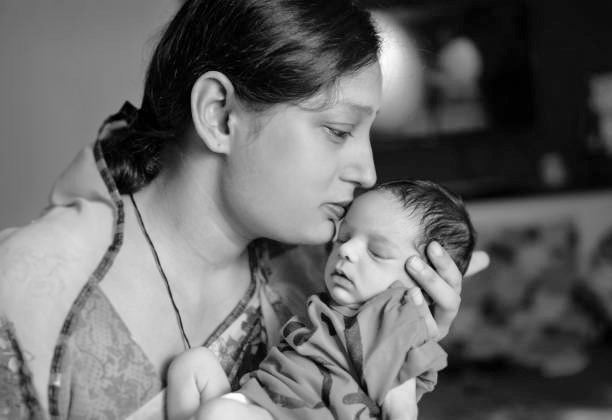 Case #6: B Shah vs Presiding Officer, Labour Court, Coimbatore and Ors, 1977
Case #7 Smt Neetu Choudhary vs State of Rajasthan and Ors, 2005
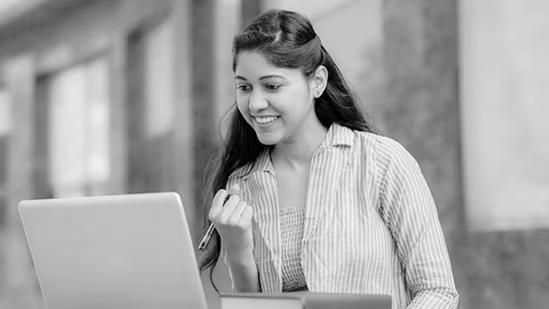 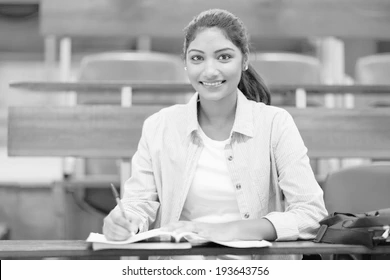 Case #8: Vandana Kandari vs University of Delhi, 2010
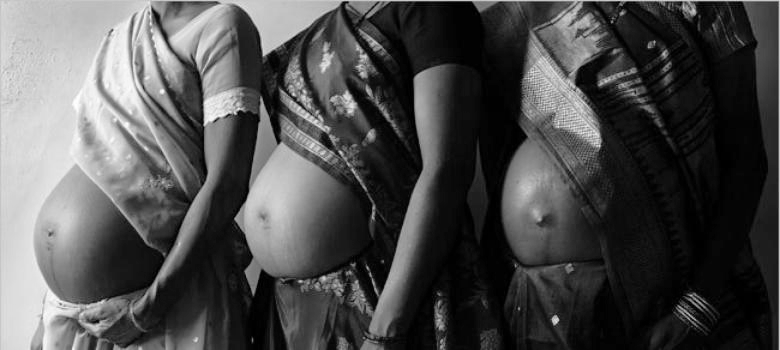 somsamhita@gmail.com
Samhita Som
Conclusion
The many landmark court cases reviewed in this study, clearly reveal the trials & discrimination that Indian women went through, prior to the 2017 amendment.
 It is commendable that the Govt of India recognized the fact, that the MB Act 1961 was sorely overdue for an overhaul, if India were to achieve its mission of improving Global Ease of Doing Business rankings, in which labour rights are an important parameter.